Цифровая трансформация медицинской организации на примере БУЗ ВО «Шекснинская ЦРБ»
Авторы: 
                                                                                 Рузанов Евгений Юрьевич
                                                                             Петрова Юлия Павловна
                                                                                        Зиганшин Руслан Нургалиевич
                                                                             
                                                                             Научный руководитель: 
                                                                                Бахтин Михаил Юрьевич
БУЗ ВО «Шекснинская ЦРБ»
5 отделений на 114 коек:
            терапевтическое, неврологическое, хирургическое, 
             инфекционное, паллиативной помощи
Отделение скорой медицинской помощи
Диагностические отделения
Поликлиника.
2 Офиса врачей общей практики
Фельдшерско-акушерские пункты – 29шт. 
Прикрепленное население 33 тыс. человек

Главный врач: Рузанов Евгений Юрьевич с 2017
Архитектура ИС «РМИС ВО»
ВИМИС
АКиНЕО
ССЗ
ОНКО
Профилактика
Единая государственная информационная система здравоохранения
ФРМР
ФРМО
ИЭМК
РЭМД
ФЭР
Нозологические регистры
Аналитическая подсистема
Геоинформационная система
ИС 
Скорая медицинская помощь
ИС
 Мониторинг беременных
ИС Телемедицинские консультации
Региональная медицинская информационная система:
Модуль Поликлиника
Модуль Стационар
Модуль Лабораторная система
Центральный архив медицинских изображений
Сервис «Мое здоровье» Единого портала государственных услуг
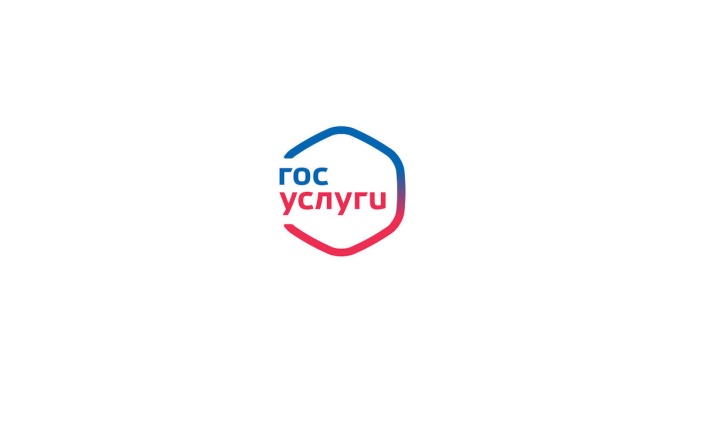 3
[Speaker Notes: В Вологодской области в рамках национальной проекта «Здравоохранение» области с 2019 года реализуется региональный проект «Создание единого цифрового контура в здравоохранении на основе единой государственной информационной системы в сфере здравоохранения (ЕГИСЗ)». Целью проекта является  создание механизмов взаимодействия медицинских организаций на основе региональной медицинской информационной системы (РМИС) и единой государственной информационной системы (ЕГИСЗ) в сфере здравоохранения, что обеспечит преобразование и повышение эффективности функционирования отрасли здравоохранения на всех уровнях и создаст условия для использования гражданами электронных услуг и сервисов в сфере здравоохранения.
В рамках реализации указанного регионального проекта обеспечено создание следующих, представленных на слайде региональных информационных систем в сфере здравоохранения.
В регионе обеспечено в соответствии с требованиями Минздрава России информационное взаимодействие с:
подсистемами Единой государственной информационной системой здравоохранения;
вертикально-интегрированными информационными системами (ВИМИС «Сердечно-сосудистые заболевания», «Онкология», «АКиНЕО», до конца года планируется обеспечение  информационного взаимодействия с ВИМИС «Профилактическая медицина»)
с сервисами «Моё здоровье» Единого портала государственных услуг.]
Проблемы :
Длительное время приема вызова с занесением вручную сведений в нескольких формах (карта вызова, журнал записи вызовов).
Искажение информации при записи.    
Необходимость осуществления дополнительной работы:  переписывание одной и той же информации в различные учетные формы.
Отсутствие у работника выездной бригады информации о его наблюдении и лечении на других этапах оказания медицинской помощи.
Низкий контроль за обращением лекарственных препаратов и расходными материалами.
Длительная передача пациента в приемном отделении.
Медицинская документация СМП
Цель проекта:Внедрение информационной системы и АРМ  для улучшения качества и эффективности работы отделения скорой медицинской помощи до 31.12.2023
Задачи проекта:
Проанализировать процессы и системы работы отделения скорой медицинской помощи, выявить проблемы и узкие места.

Выбрать, закупить и настроить  информационную систему, АРМ. 

Обучить медицинский персонал работе с новыми системами и планшетами.

Оценить экономическую эффективность внедрения проекта.
Ожидаемые результаты:
1. Улучшение качества и эффективности работы отделения скорой  
          медицинской помощи.
     2. Уменьшение времени реакции на экстренные вызовы.
     3. Улучшение обмена данными между медицинским персоналом.
     4. Увеличение точности диагностики и лечения пациентов.
     5. Снижение вероятности ошибок и неправильных решений.
     6. Увеличение удобства и комфорта для медицинского персонала.
     7. Снижение затрат на бумажную документацию и хранение информации.
     8. Экономия расхода медикаментов и расходных материалов.
На каком мы этапе?
Информатизация: автоматизация рутинных процессов.
Цифровизация: анализ данных для принятия  решений (начало ВИМИС, базы данных).
А должны быть здесь!
Мы где то тут…
Наша цель: цифровая трансформация - помощь в принятии  врачебных решений, переход на полный электронный документооборот.
PEST-анализ
График реализации проекта
Оценка инвестиционного проектаОжидаемый приток денежных средств (базовый сценарий)
Показатели финансово-экономической эффективности проекта
БУЗ ВО «Шекснинская ЦРБ»
Инвестиционный проект                                                                                                       «Внедрение информационной системы в лечебное учреждение»                                    является экономически целесообразным и финансово состоятельным